Village of Albion NY Forward Application
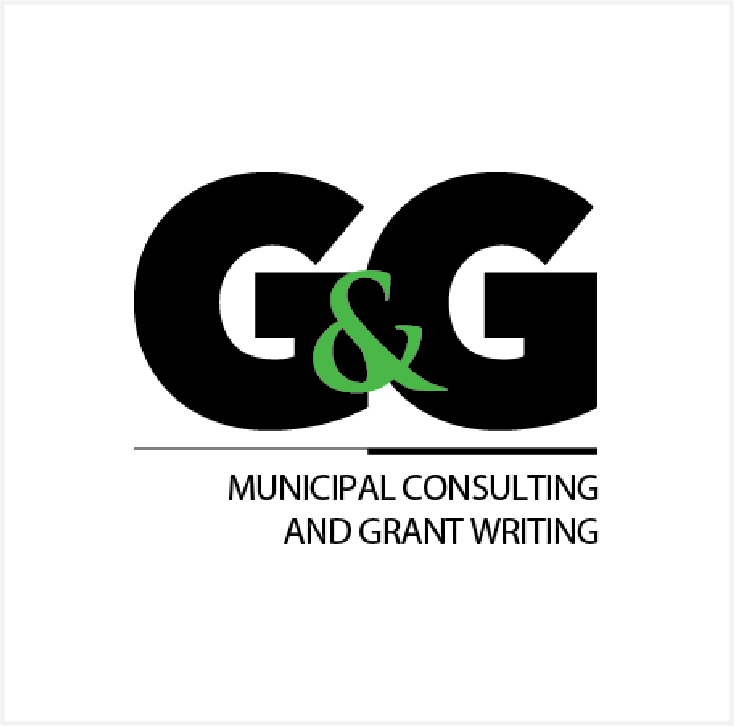 Presentation by 
Jay Grasso
contact@ggprocess.com
NY ForwardProgramFunding Available
NY Forward allows up to three awards per REDC region: 
Two $4.5 million awards
OR
One $4.5 million award and two $2.25 million awards
2
Albion is a Prime Candidate
Potential NY Forward communities are those former railroad, canal, coal and mill towns that lost the industry around which their town grew – we often think of these as crossroads or bedroom towns, small business districts along corridors that connect major employment centers and magnet cities in their region.
Presentation title
3
Application Requirements
Applicants must submit a vision for the downtown and a slate of developable projects to achieve that vision. REDCs review the applications and nominate winners. 
NY Forward applicants should develop a full suite of synergistic projects, that may include one or two substantial anchor projects supplemented by a variety of smaller supportive projects.
Presentation title
4
Potential Projects
Smaller projects focused more on building renovation and redevelopment and activation of upper-story (ex: housing, additional commercial) rather than new construction 	
Adaptive reuse 	
Projects that deal with vacancy rather than creation of new space 	
Projects that elevate specific cultural, historical qualities that enhance feeling of small-town charm 	
Application must demonstrate $3-5M in multiple synergistic projects. Final project award funding cannot be used for one sole project. 	
Tight commercial activity area with opportunity to enhance cultural heritage through signage of historic markers
5
NY Forward Process
6
Contact Information:

Website: www.ggprocess.com

Email: contact@ggprocess.com

Phone: 585-368-8866
Thank you
7